Estatuto jurídico del mediador de seguros
Juan Bataller Grau
Catedrático de Derecho mercantil
Universitat de València
Revista de Derecho del Sistema Financiero
Mediador de seguros
Toda persona física o jurídica, distinta de una entidad aseguradora o reaseguradora y de sus empleados, y distinta asimismo de un mediador de seguros complementarios, que, a cambio de una remuneración, emprenda o realice una actividad de distribución de seguros
ESTATUTO JURÍDICO
Conjunto de derecho, obligaciones y, sobre todo, deberes a los que está sometido cualquier mediador
Régimen jurídico
¿Art. 136 RDLey?
Art. 136 RDLey: obligaciones generales
Prohibiciones
Asumir la cobertura de riesgos
Distribuir seguros de entidades no autorizadas
Añadir recargos a los recibos de prima
Celebrar contratos sin autorización cliente
Imponer la celebración de contratos
Art. 136 RDLey: obligaciones generales
Depositario cantidades recibidas del asegurador y de los clientes
Art. 136 RDLey
Fondos de clientes en cuentas separadas
EL REGISTRO ADMINISTRATIVO
La mediación en seguros privados en una actividad reservada a las personas inscritas en el correspondiente registro administrativo


AUTORIZACIÓN CONFORMADORA
Reserva de DENOMINACIÓN
Exclusiva: solo los mediadores están autorizados a utilizar las denominaciones reservadas

Necesaria: los mediadores han de utilizar la denominación acorde a su condición
Honorabilidad comercial y profesional
Conocimiento y aptitudes profesionales
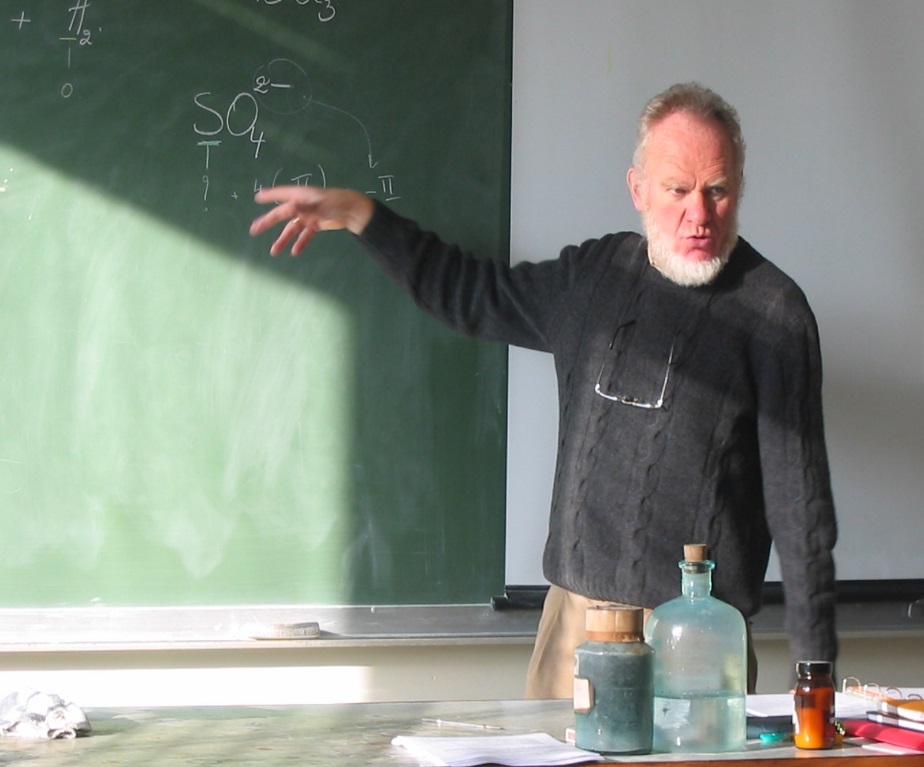 Tránsito de un modelo de formación clásico a otro que fomente las habilidades sin olvidar los contenidos basado en un sistema de evaluación proporcional y objetivo
RESPONSABILIDAD CIVIL MEDIADOR
Singularizada por el cumplimiento de estrictos deberes legales
RESPONSABILIDAD CIVIL MEDIADOR
¿Desregulación contratos?
Liberalización del contrato de agencia en el mercado asegurador contrasta con la imperatividad de la Ley de agencia en el resto de sectores
¿Existen razones de política legislativa para justificar un modelo diferente en los agentes exclusivos?
¿Desregulación contratos?
Convendría haberse ocuparse con mayor profundidad del contrato del corredor
La necesidad de prever la evolución profesional del mediador
No está previsto el tránsito de agente exclusivo a corredor de seguros
	El mediador suele comenzar como agente 	exclusivo, por 	lo que firma un contrato de 	agencia con la aseguradora.
	Si cumple los requisitos y quiere darse de alta 	como corredor de seguros surge un conflicto 	entre 	el contrato de agencia firmado y la necesaria 	independencia del corredor
PRINCIPIOS RECTORES DE SU ACTIVIDAD
Honestidad
Equidad 
Profesionalidad
En beneficio de los intereses de los clientes
DEBER DE INFORMACIÓN general
Identidad, dirección y clase mediador
Si asesora
Procedimiento resolución conflictos
Tratamiento protección datos
DEBER DE INFORMACIÓN general
Datos inscripción registral
Si es representante cliente o no
Vínculos con entidades aseguradoras
Tipo de asesoramiento ofrecido
Tipo de remuneración
asesoramiento
Método de resolución EXTRAJUDICIAL de conflictos
Adecuados, efectivos, imparciales e independientes de reclamación y recurso para la resolución de litigios entre los distribuidores de seguros y los clientes utilizando, si procede, organismos ya existentes
Art. 137 RDley
Colaboradores externos
Muchas gracias